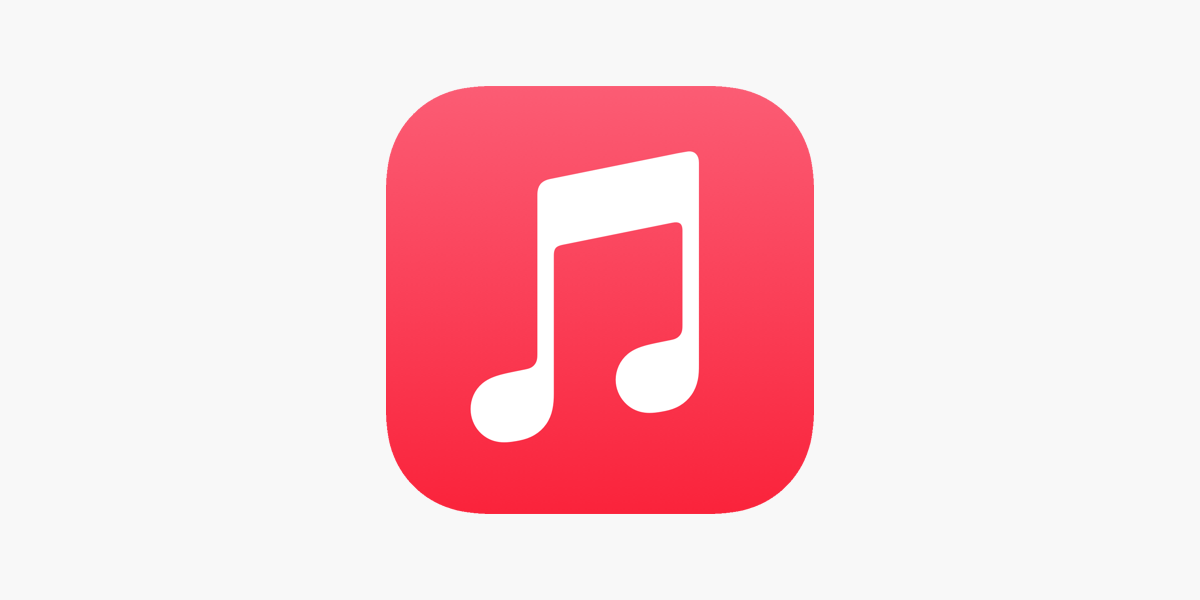 1
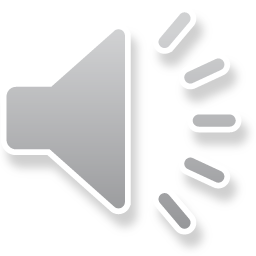 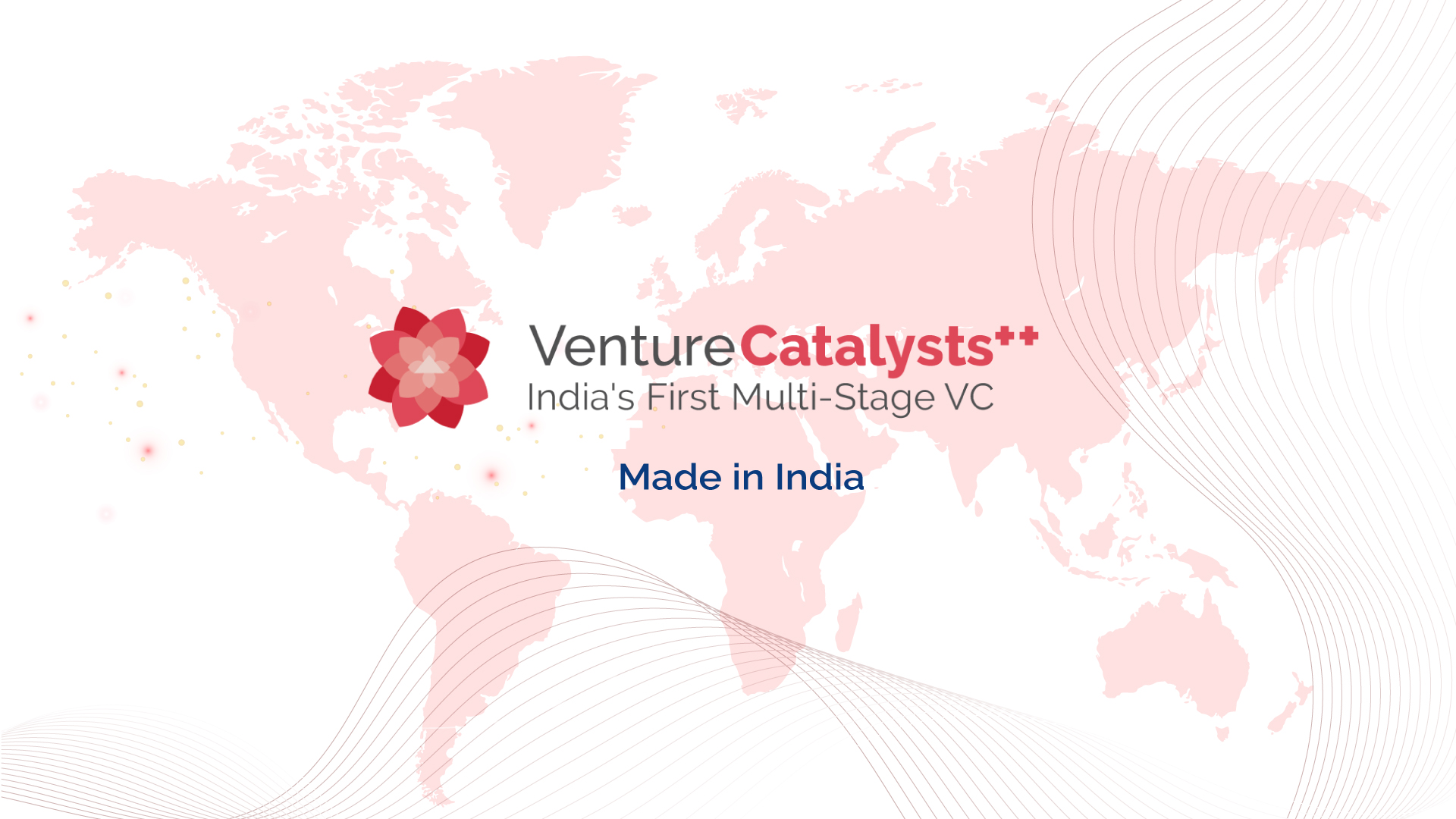 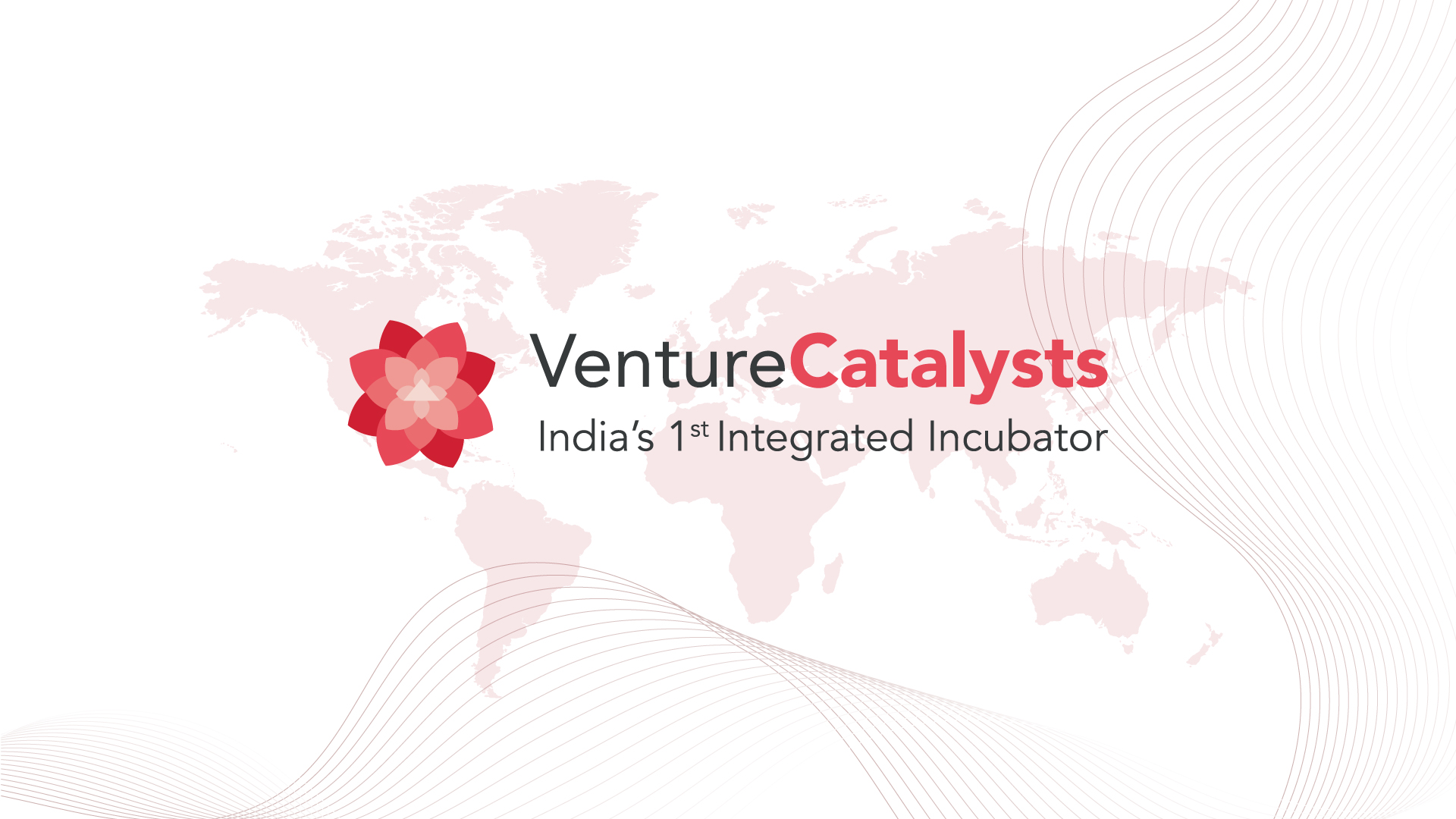 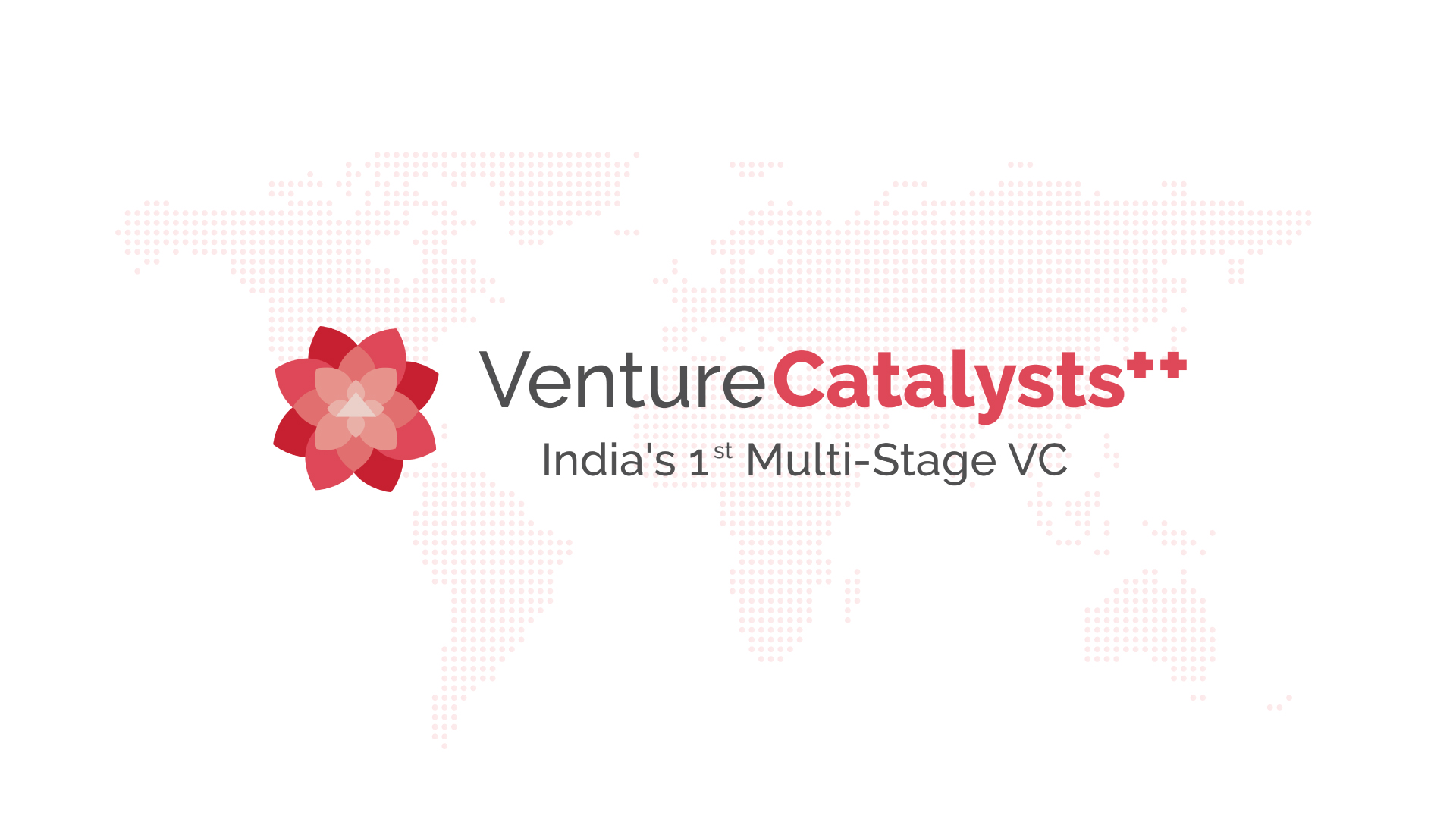 CA Ajay JainNational Director
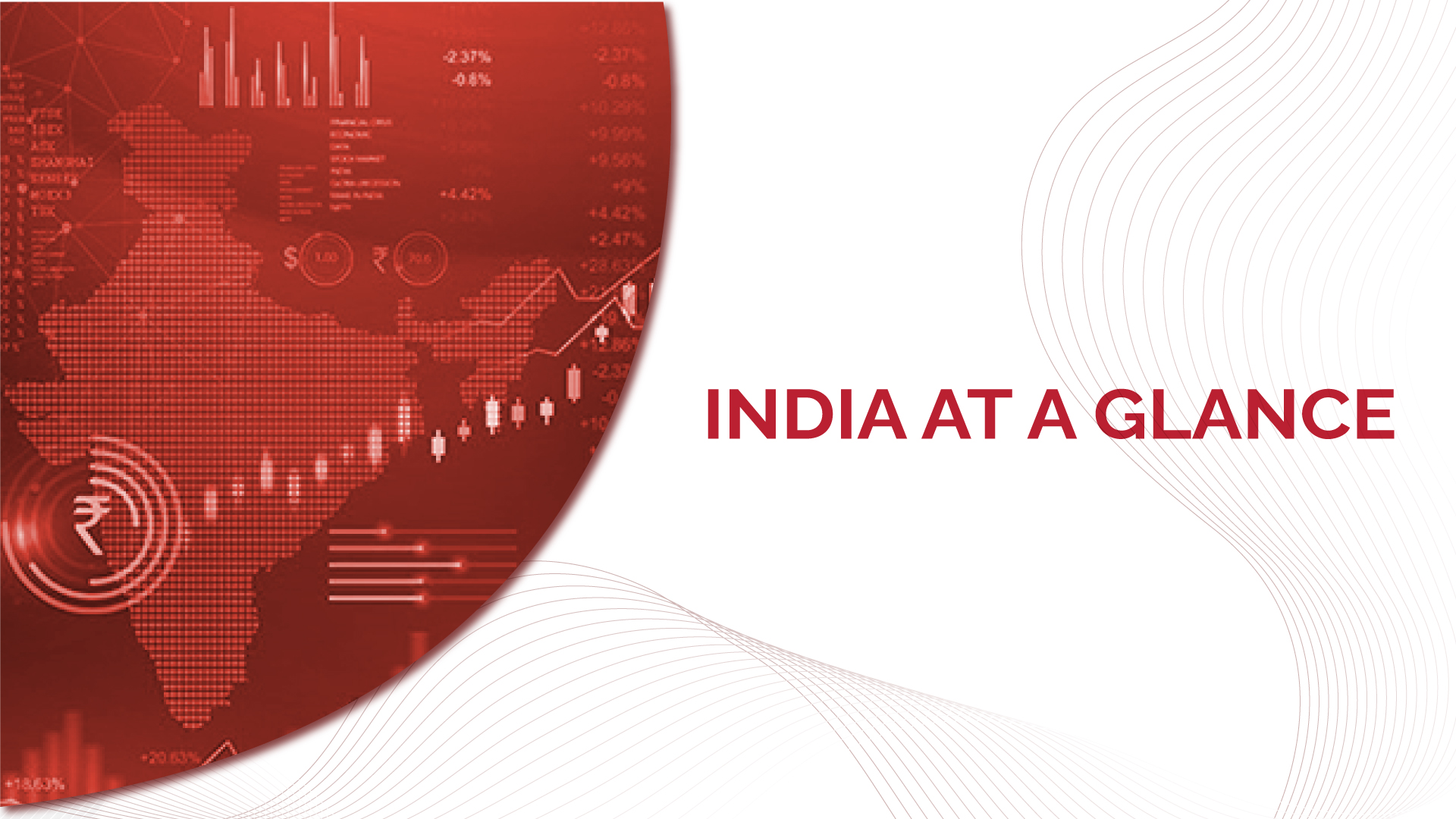 INDIA AT A GLANCE
3
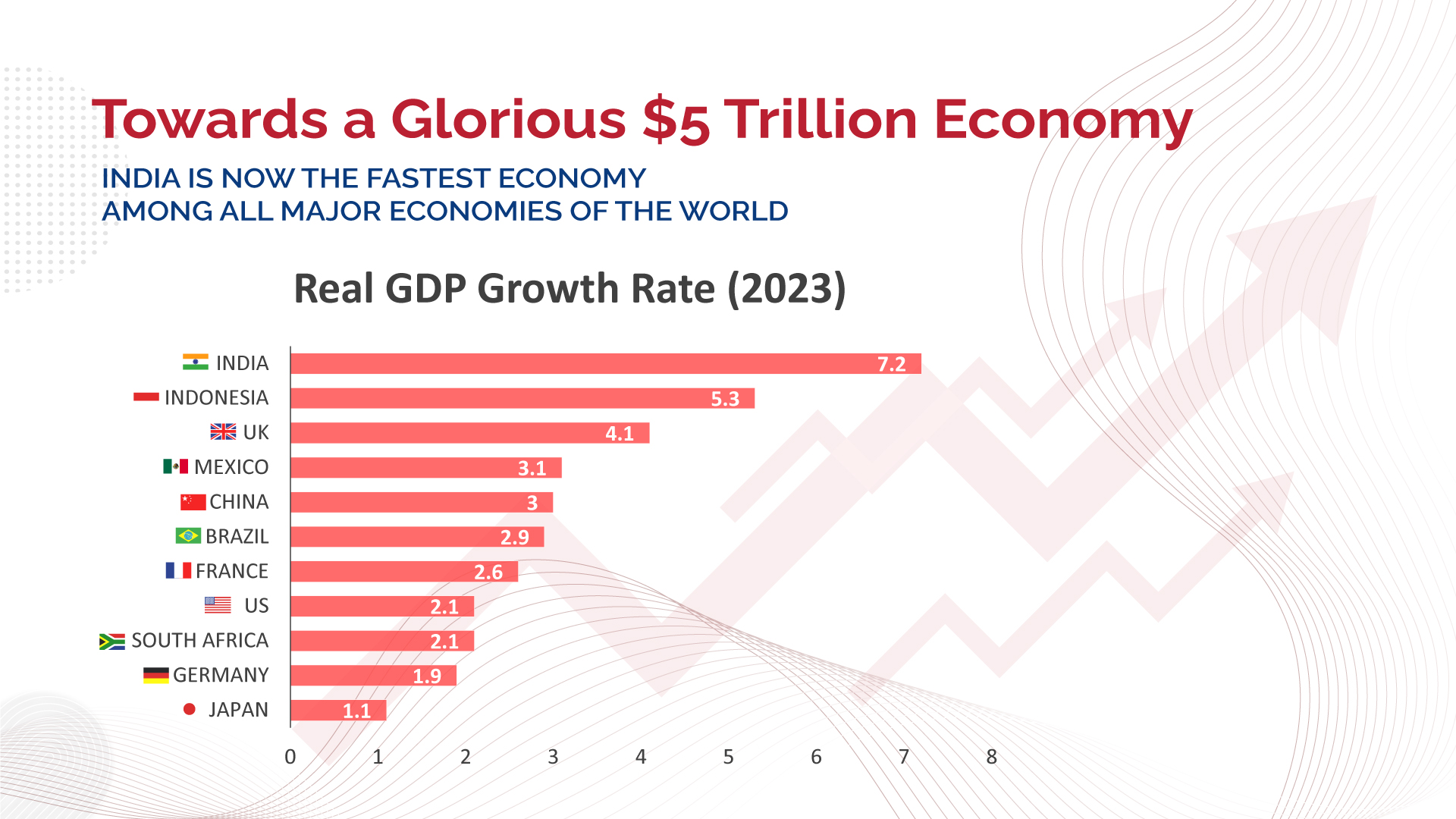 4
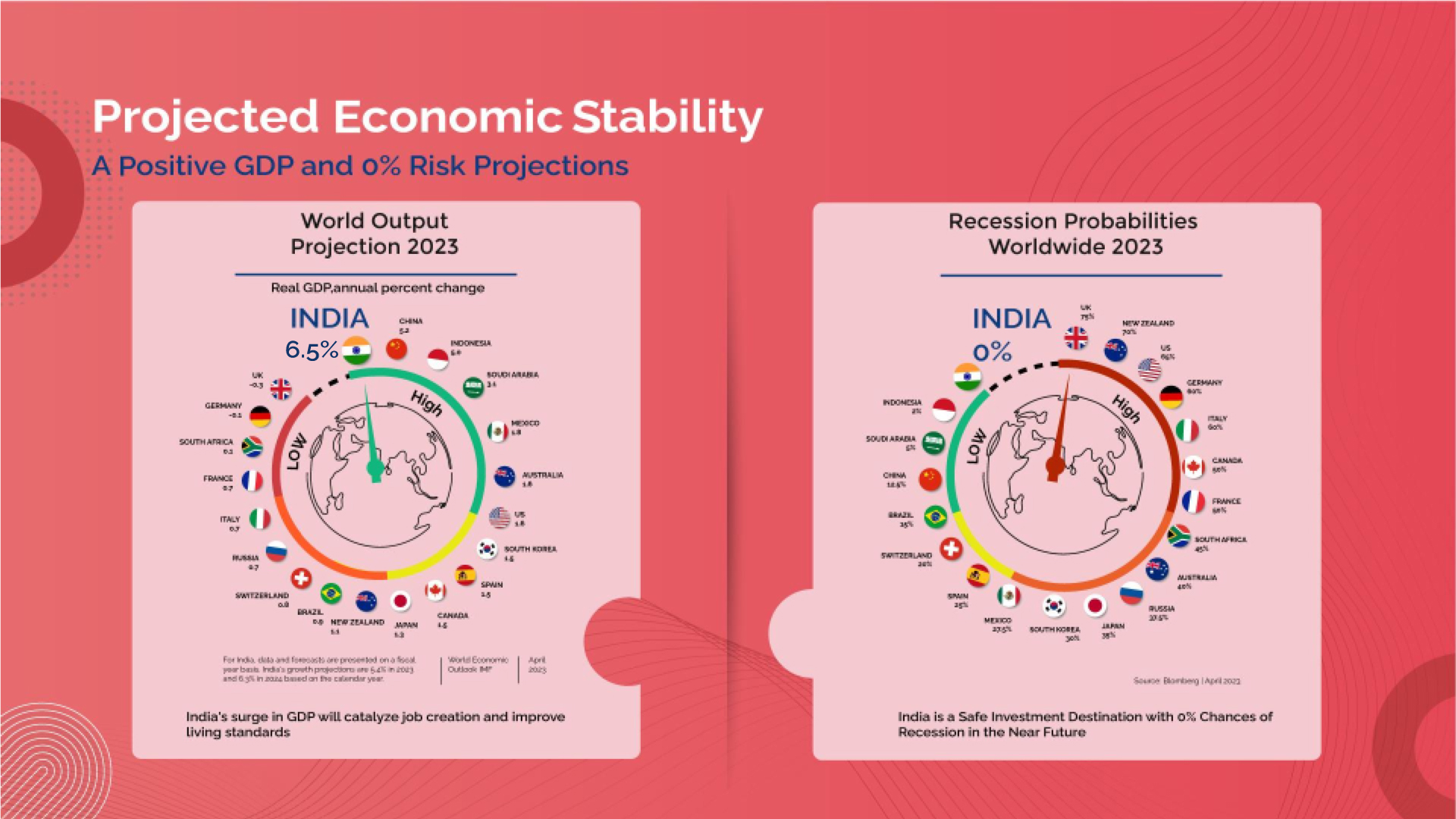 5
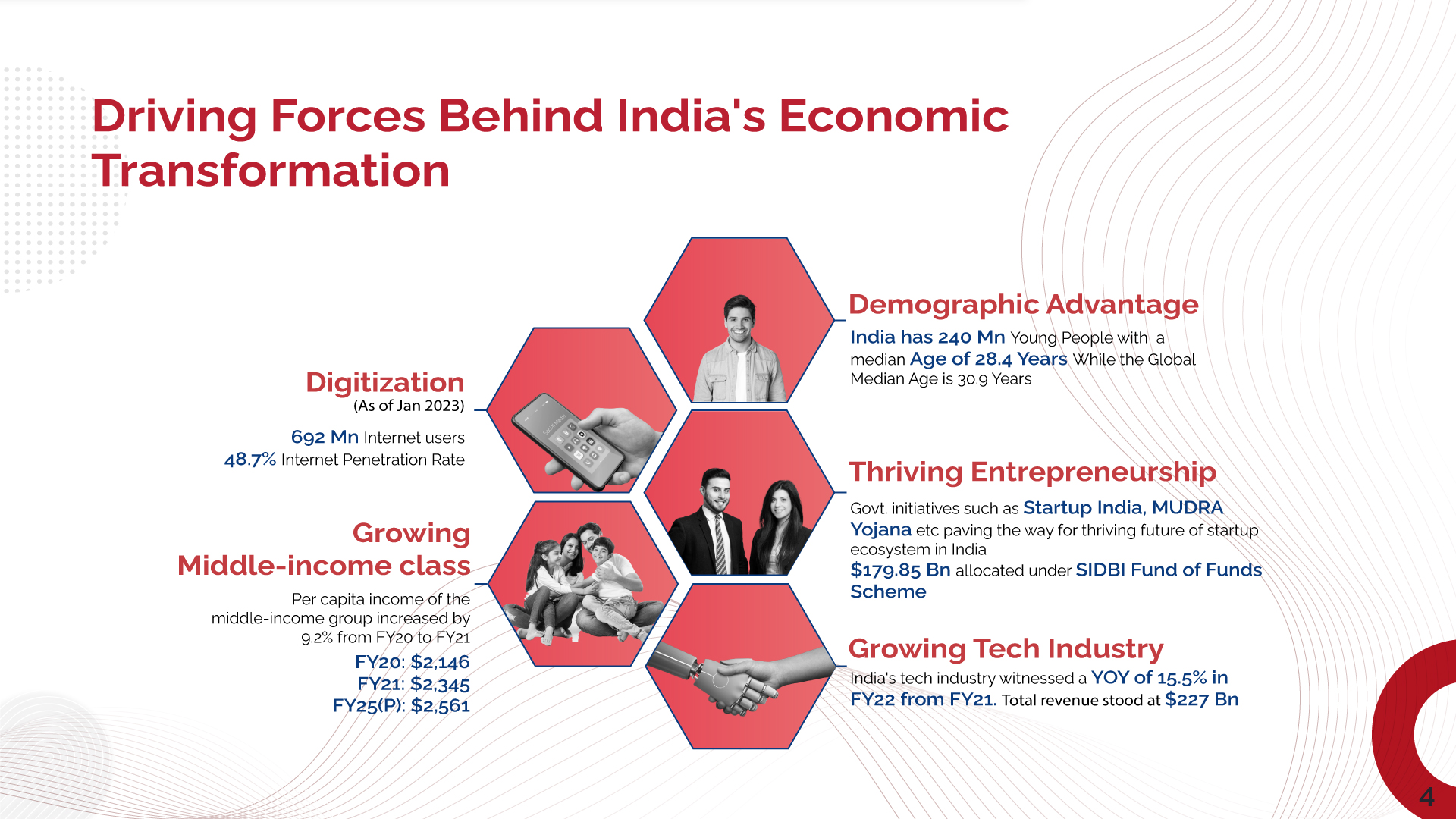 6
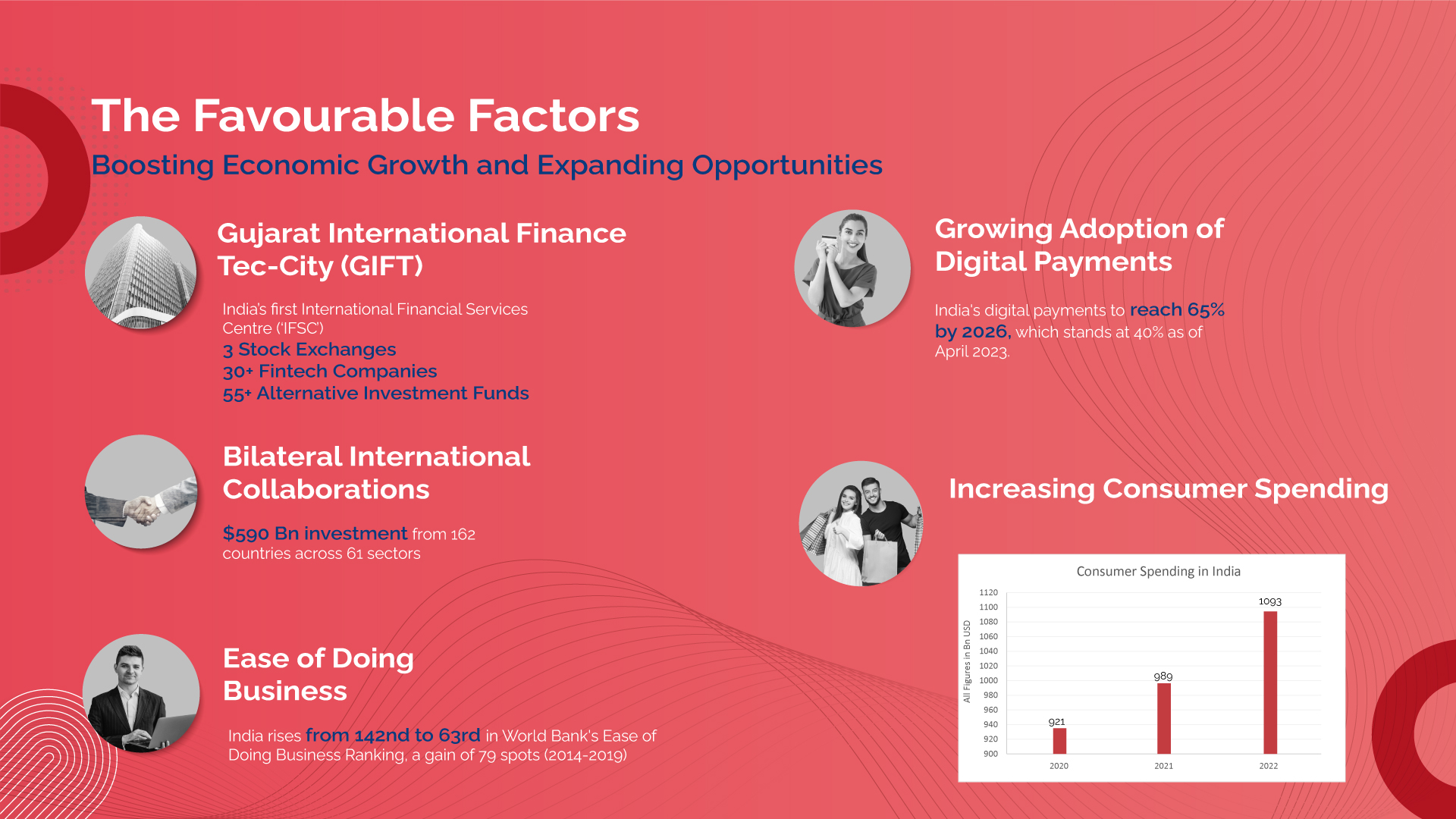 7
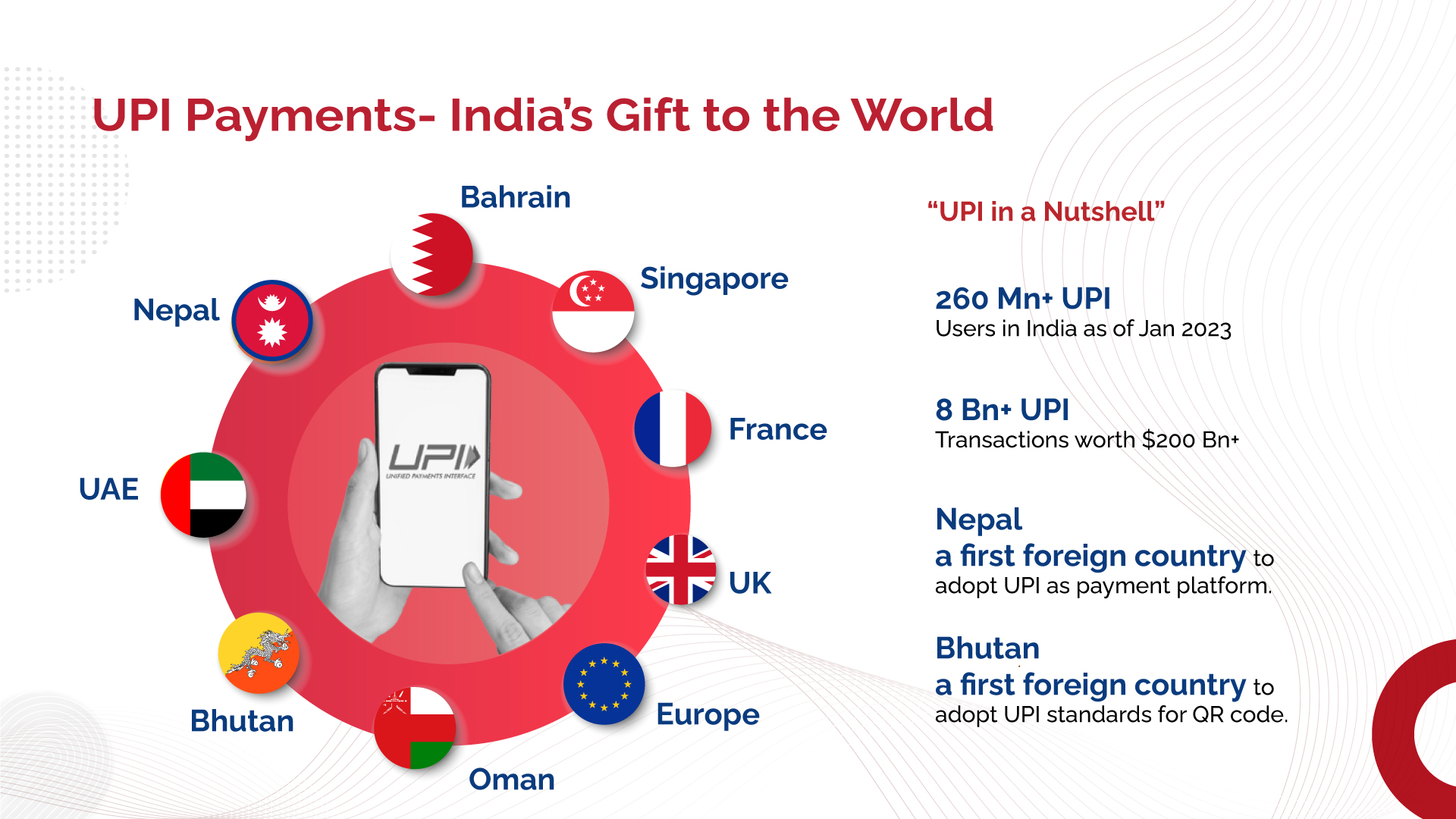 UPI Payments- India’s gift to the world
Increasing acceptance 
Singapore
Europe
UK
Oman
France
UAE
Nepal
Bahrain.
Bhutan
8
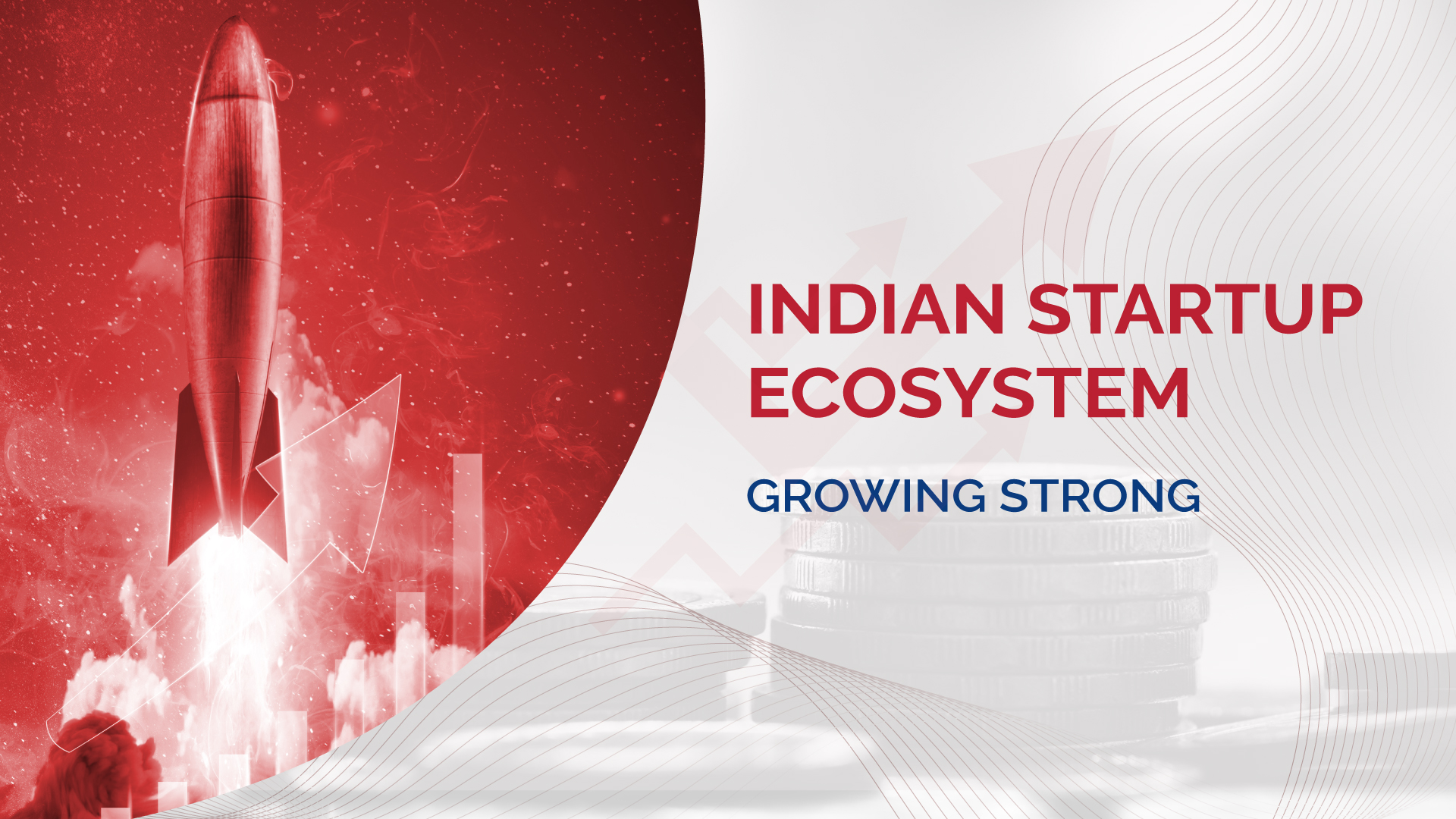 INDIAN STARTUP ECOSYSTEM 

GROWING STRONG
9
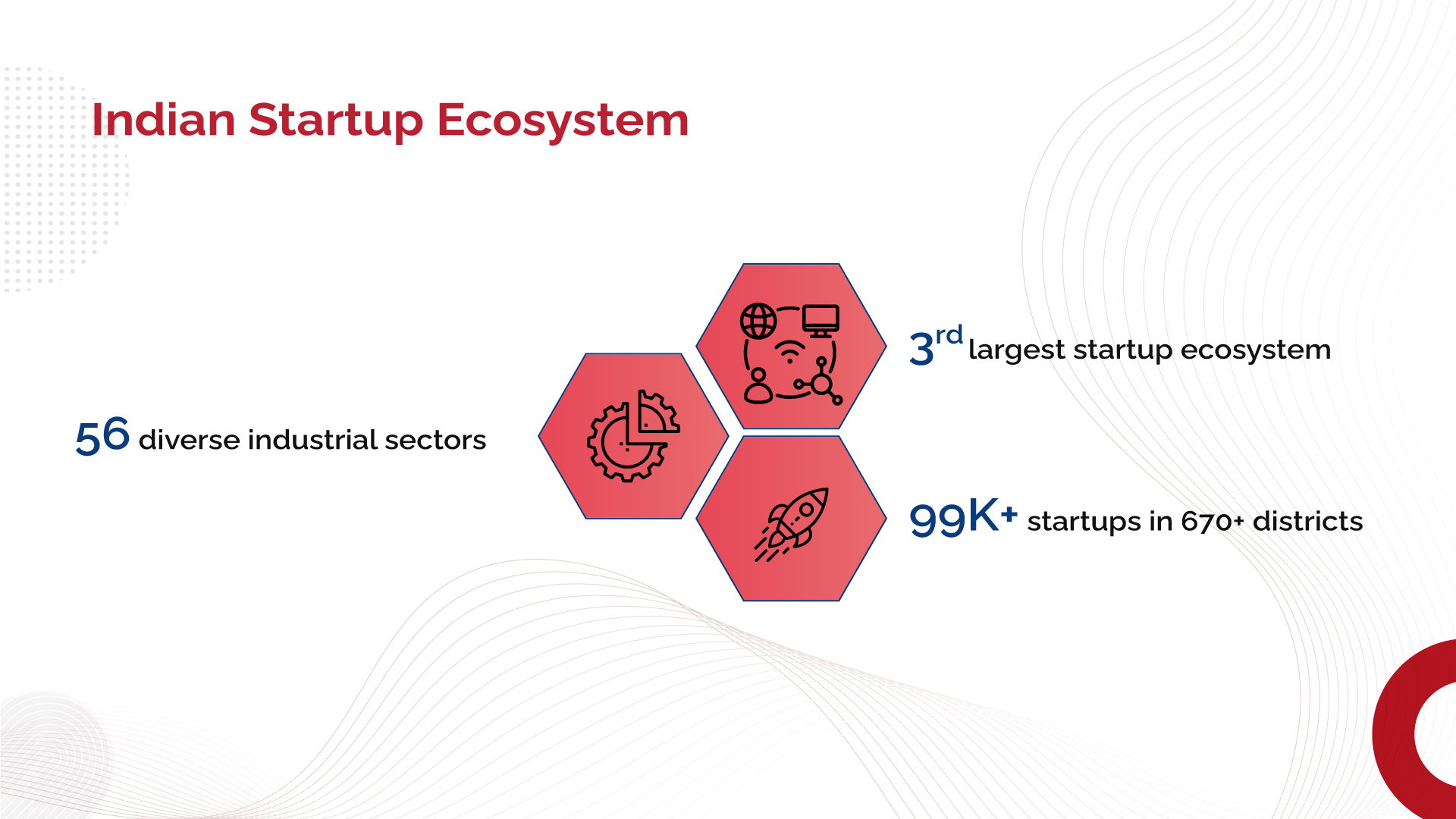 10
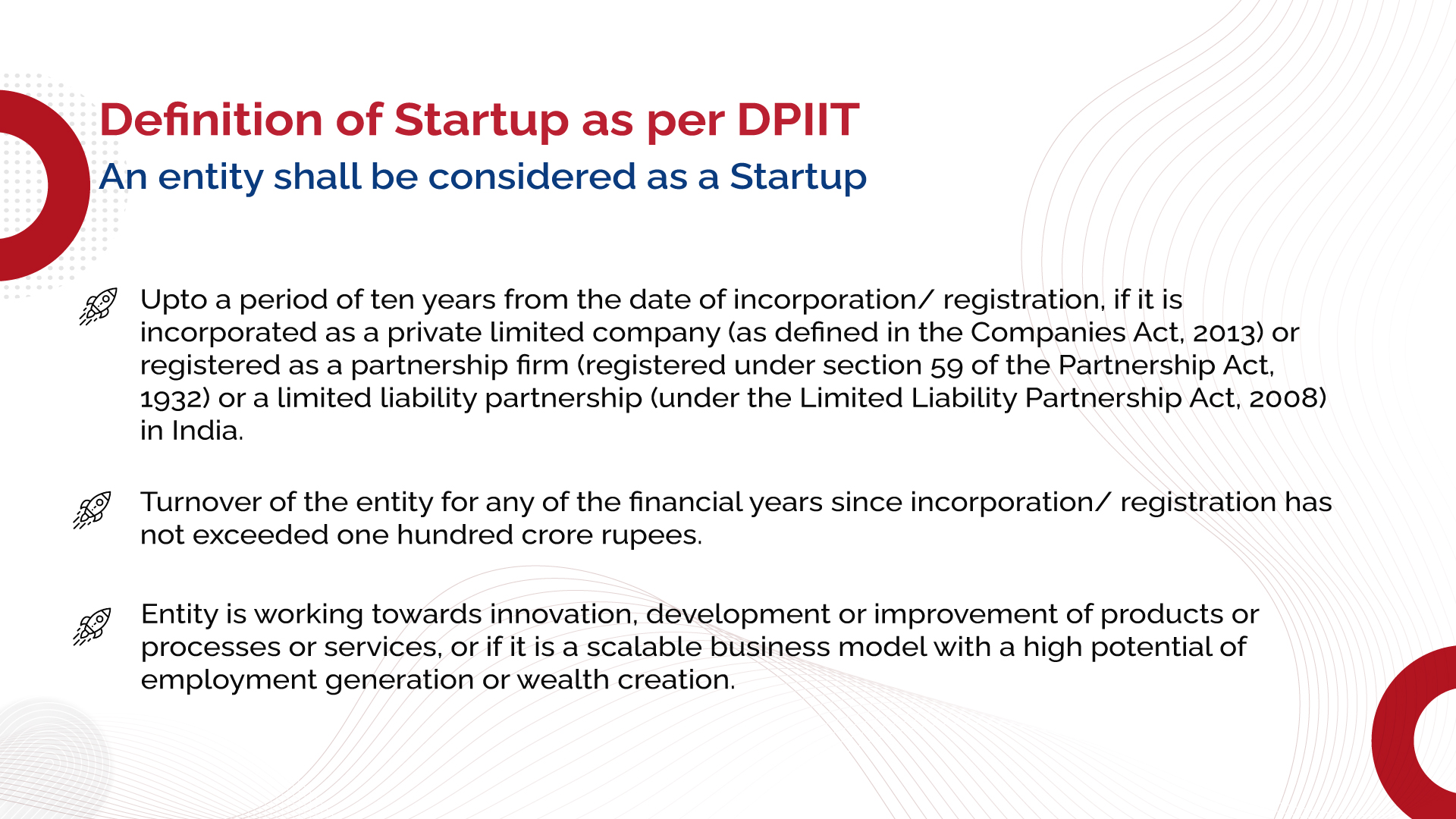 Definition of Startup as per DPIIT
An entity shall be considered as a Startup: 
i. Upto a period of ten years from the date of incorporation/ registration, if it is incorporated as a private limited company (as defined in the Companies Act, 2013) or registered as a partnership firm (registered under section 59 of the Partnership Act, 1932) or a limited liability partnership (under the Limited Liability Partnership Act, 2008) in India. 
ii. Turnover of the entity for any of the financial years since incorporation/ registration has not exceeded one hundred crore rupees. 
iii. Entity is working towards innovation, development or improvement of products or processes or services, or if it is a scalable business model with a high potential of employment generation or wealth creation.
11
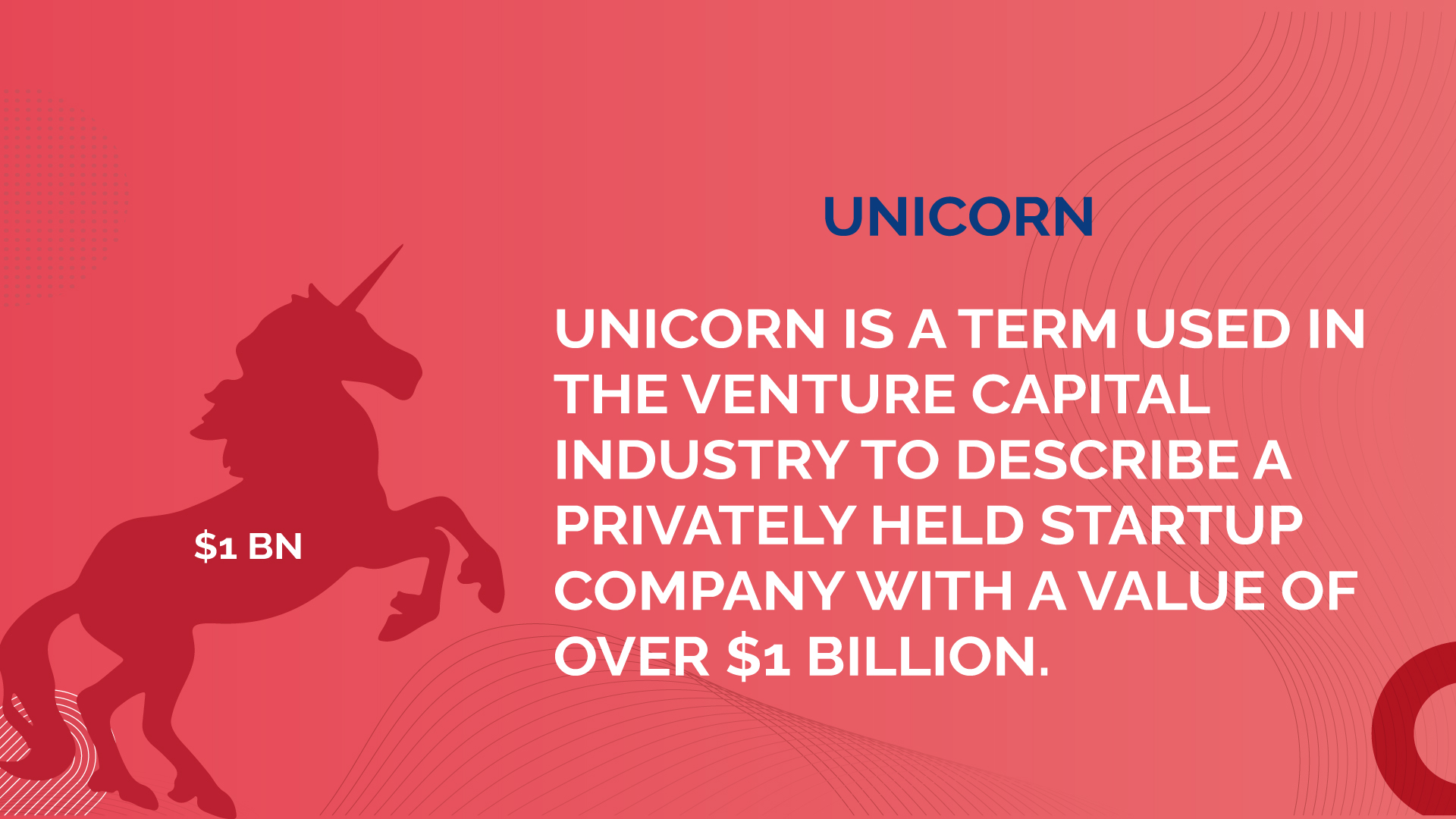 12
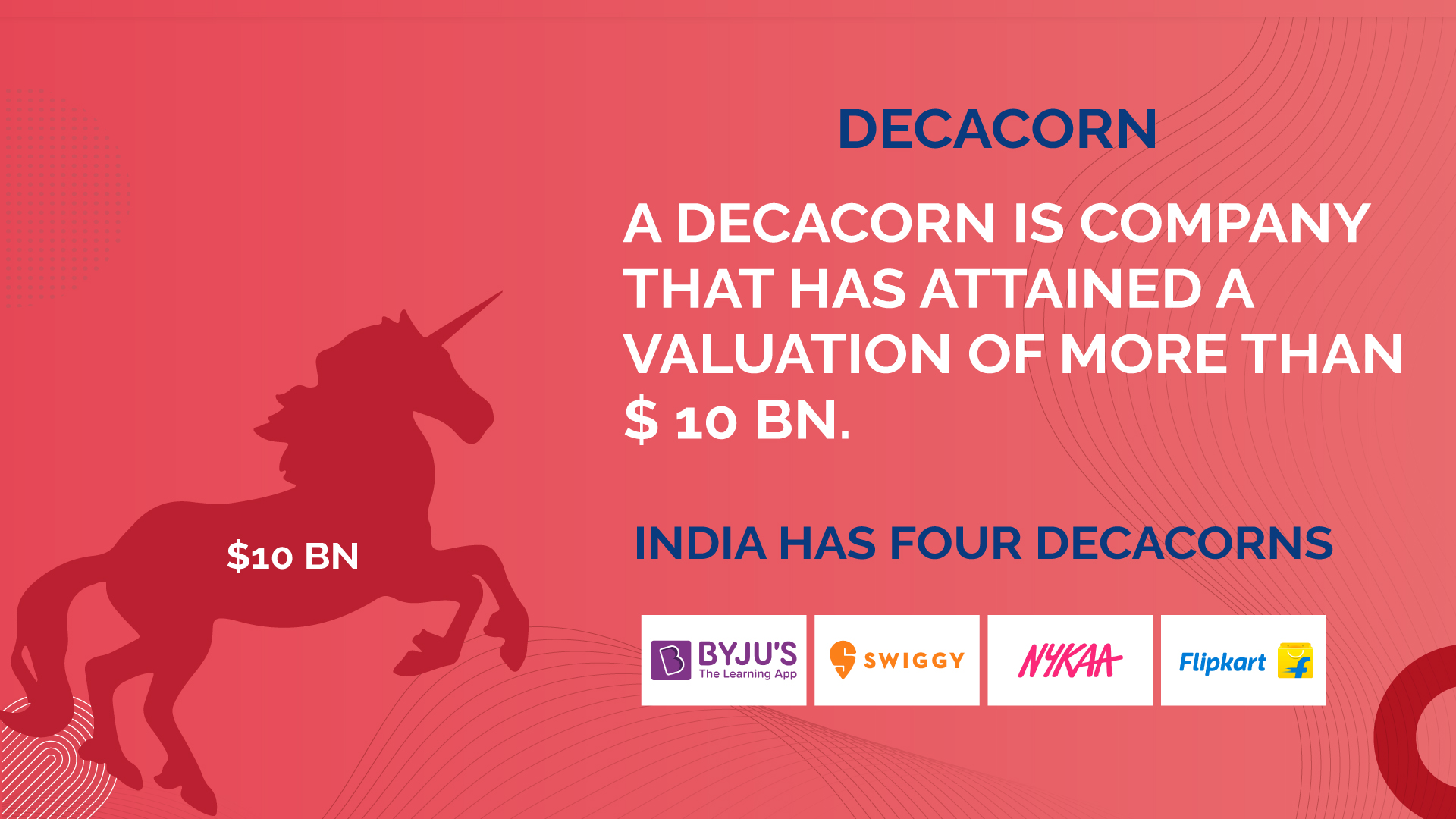 13
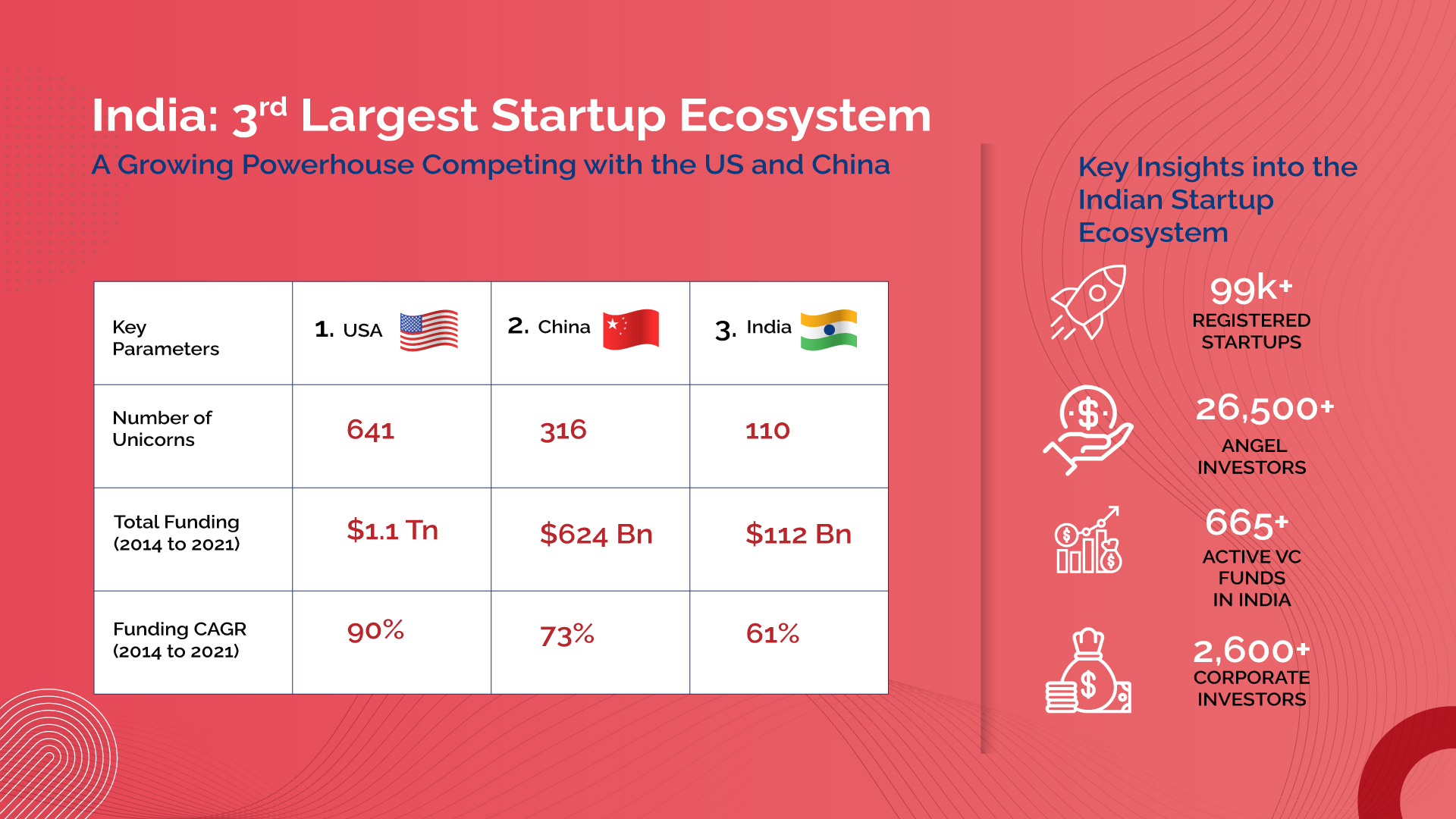 14
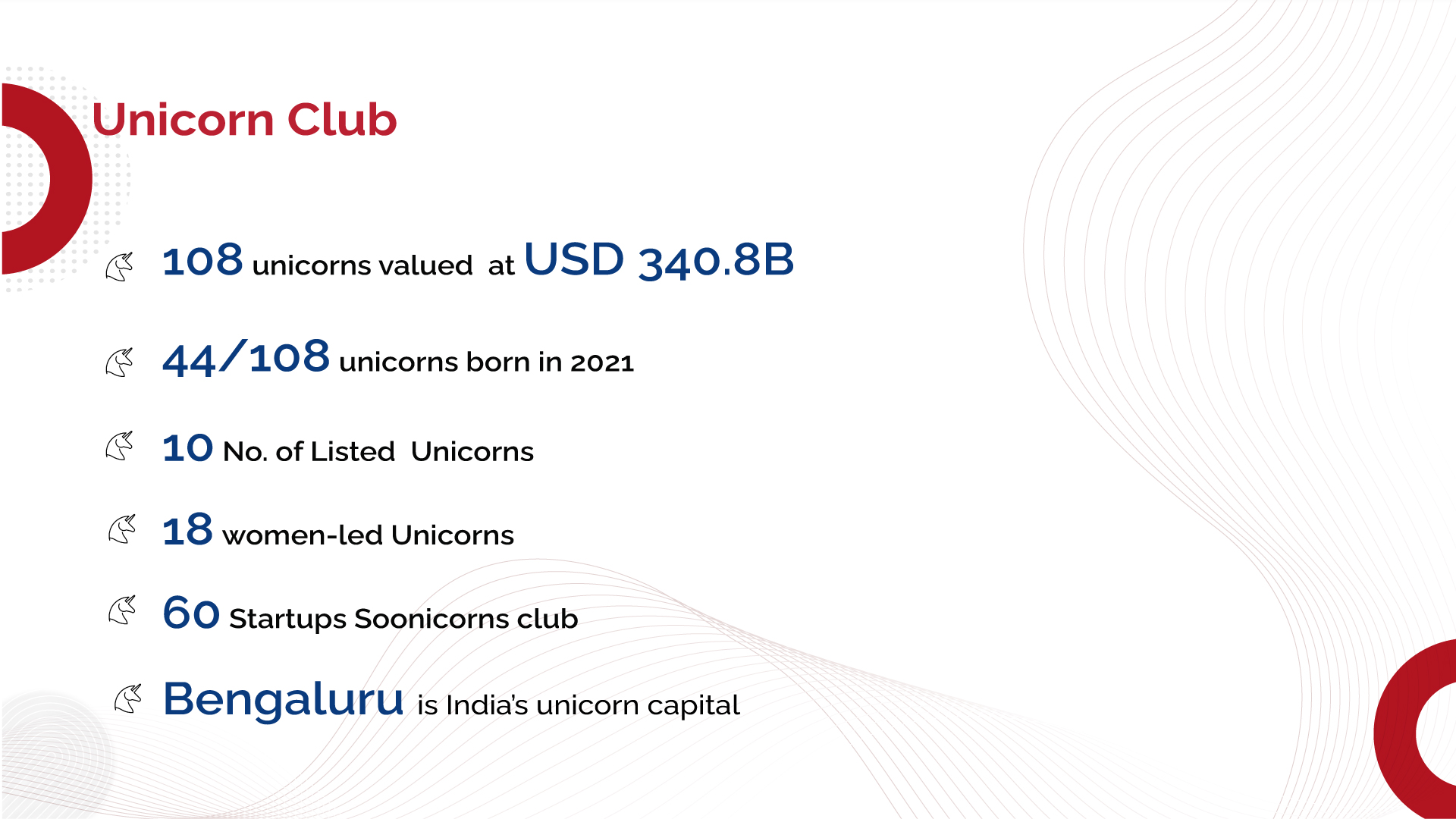 15
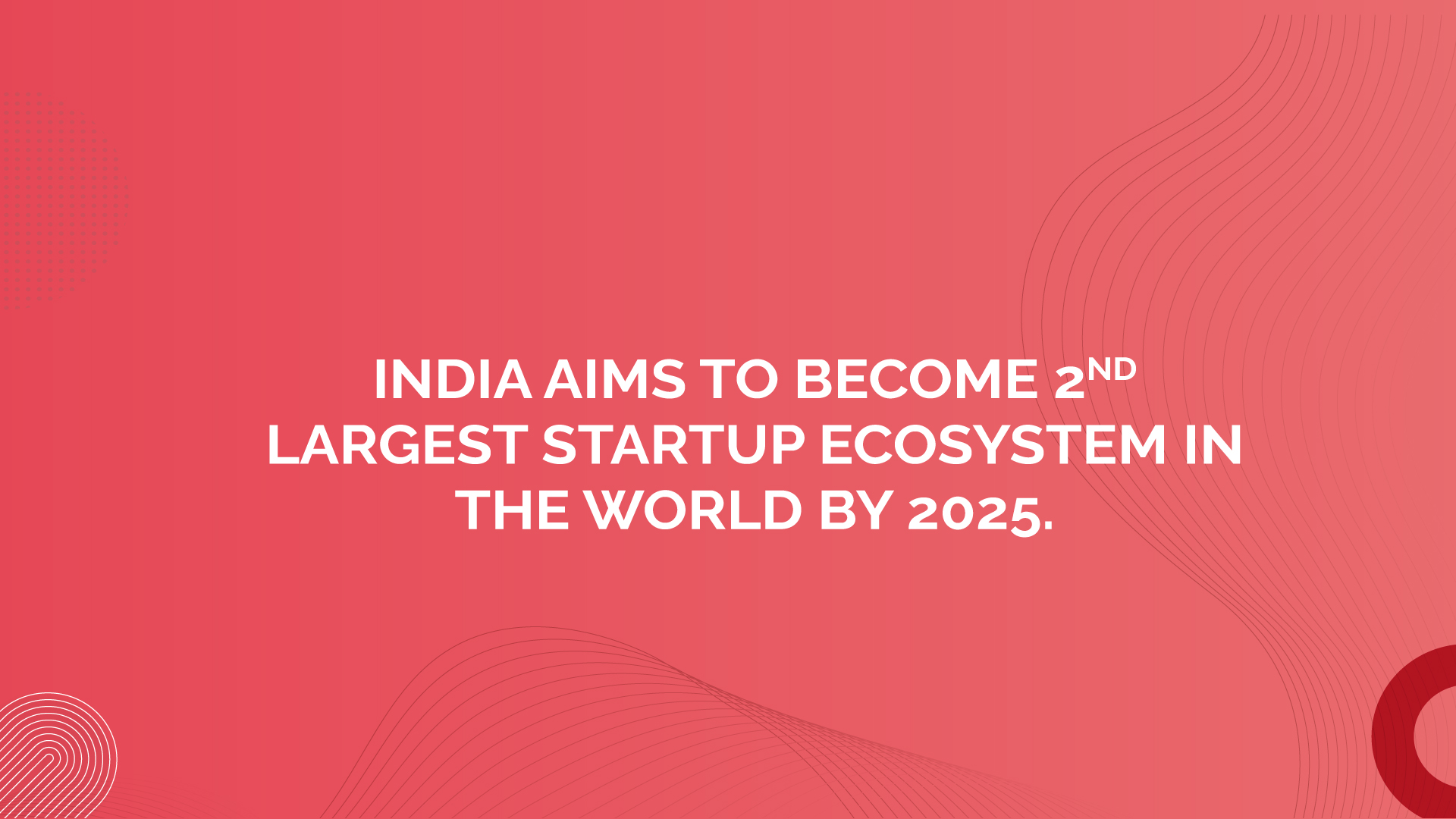 16
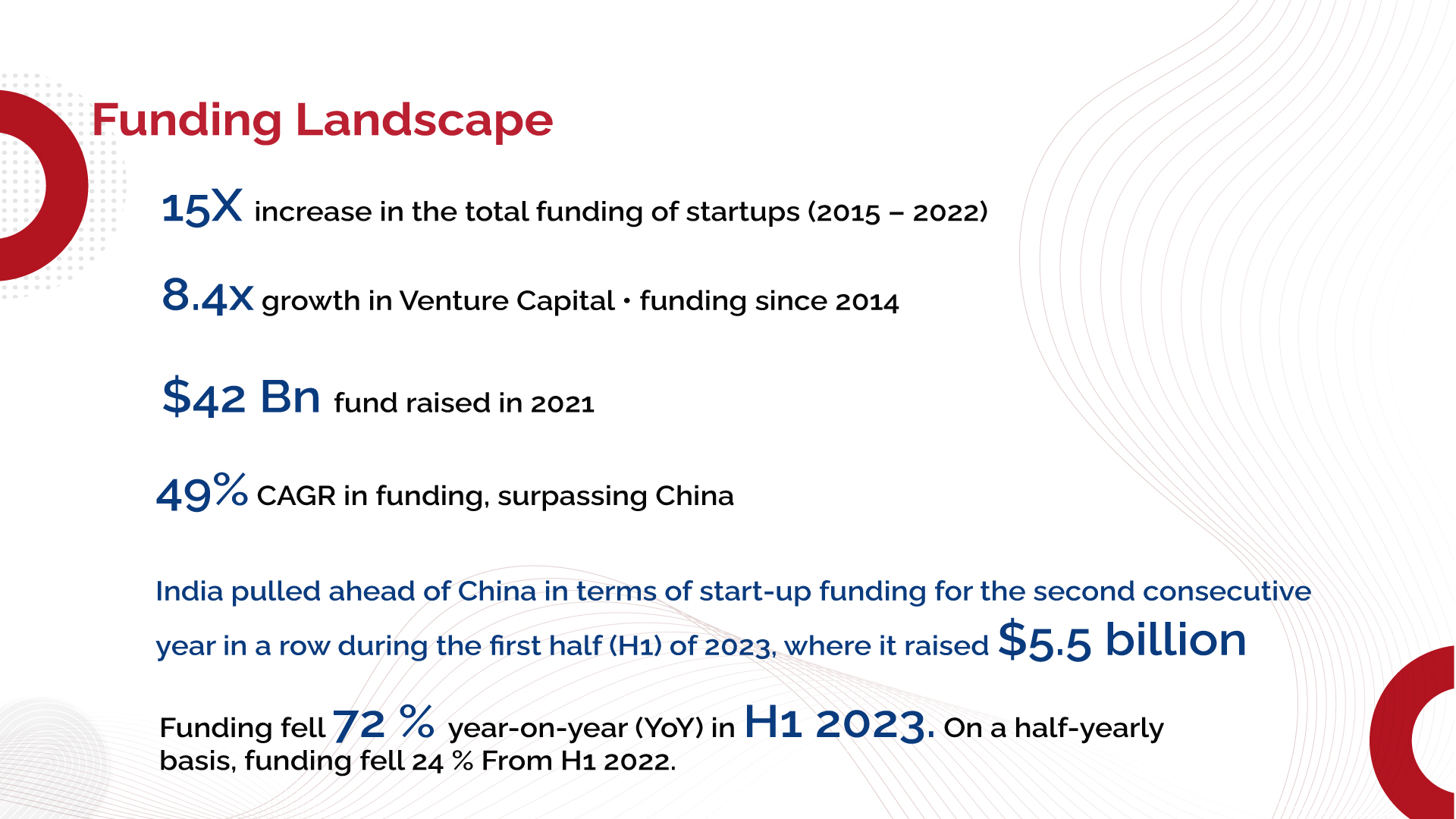 17
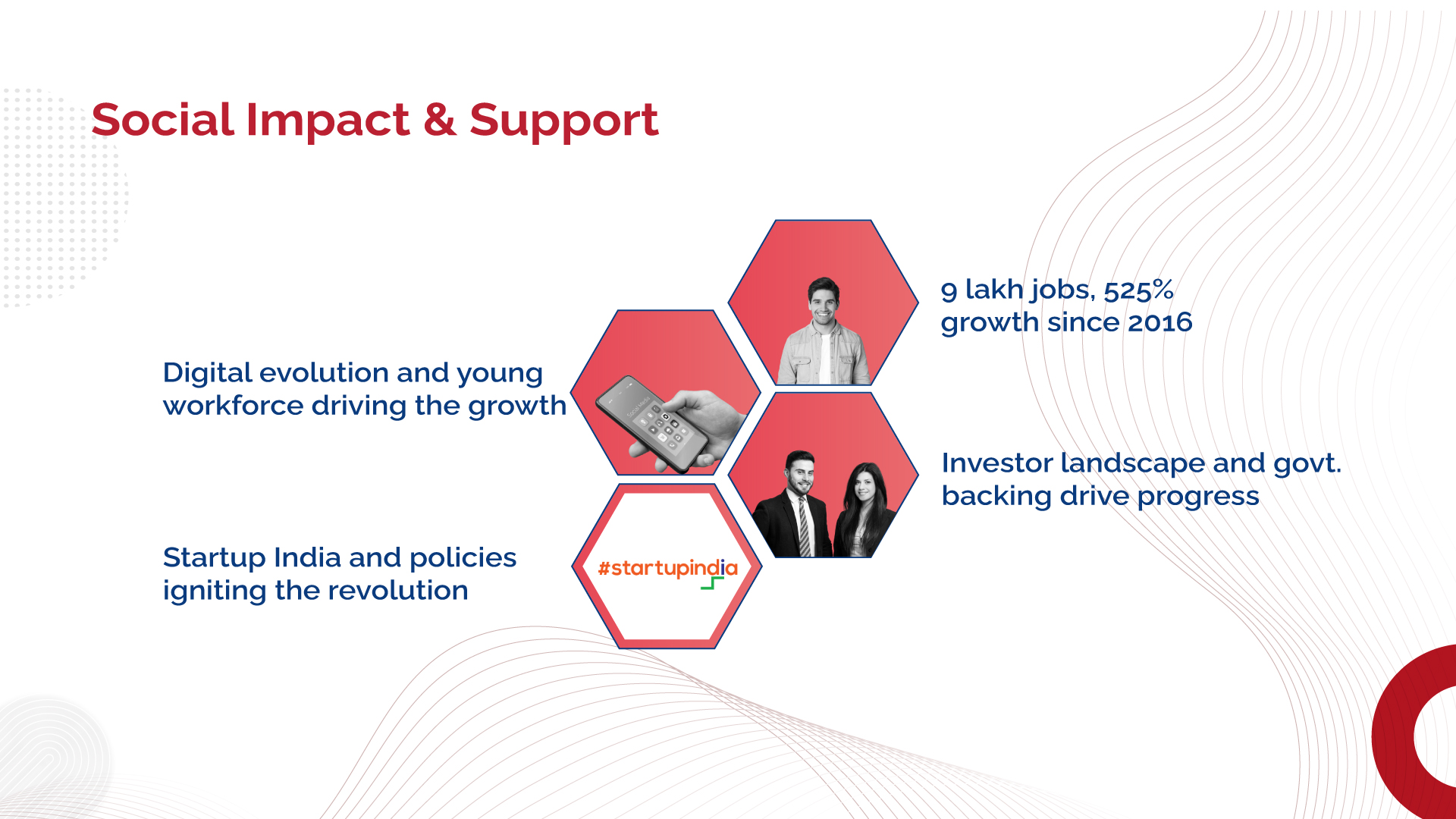 18
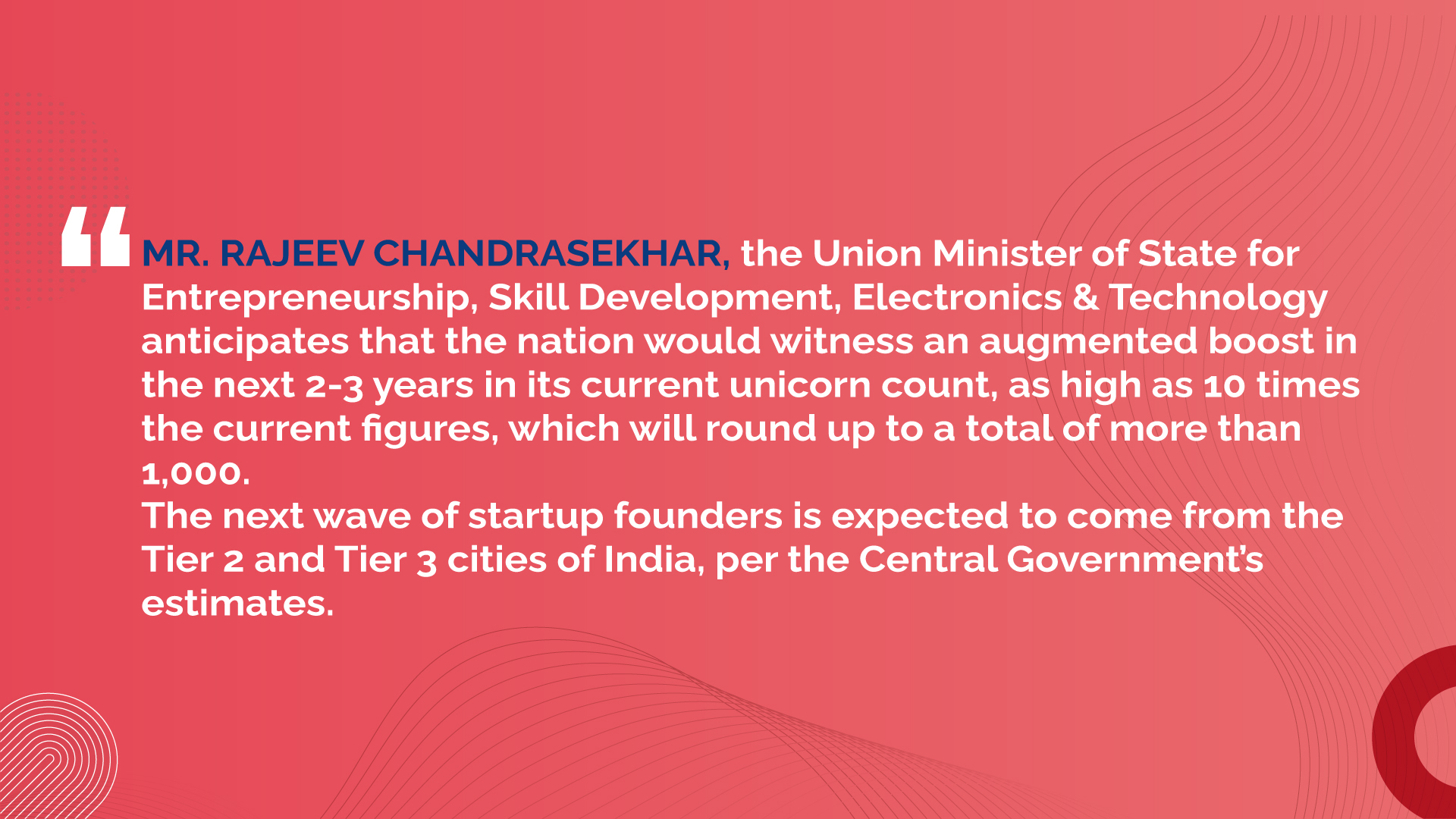 19
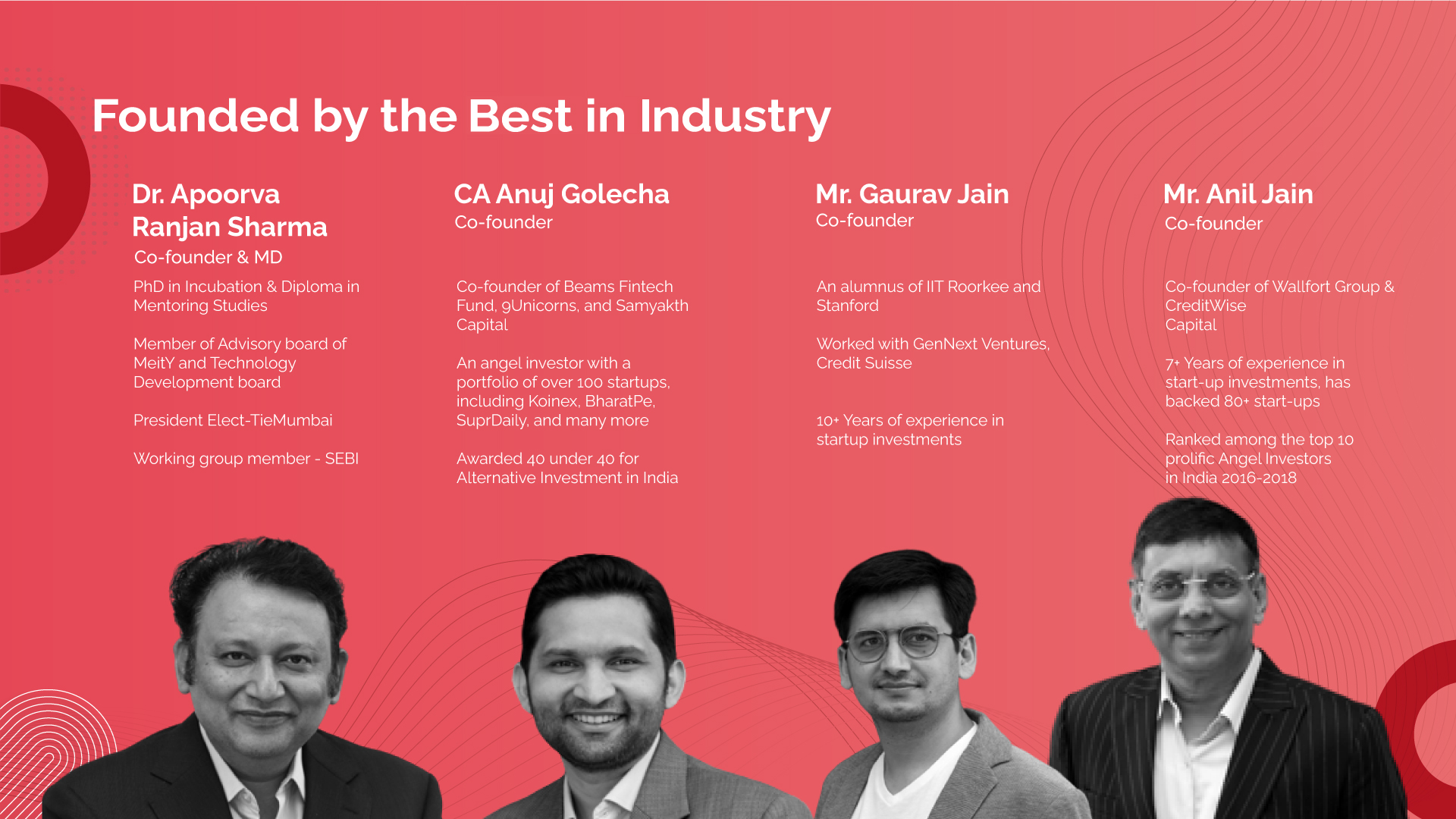 20
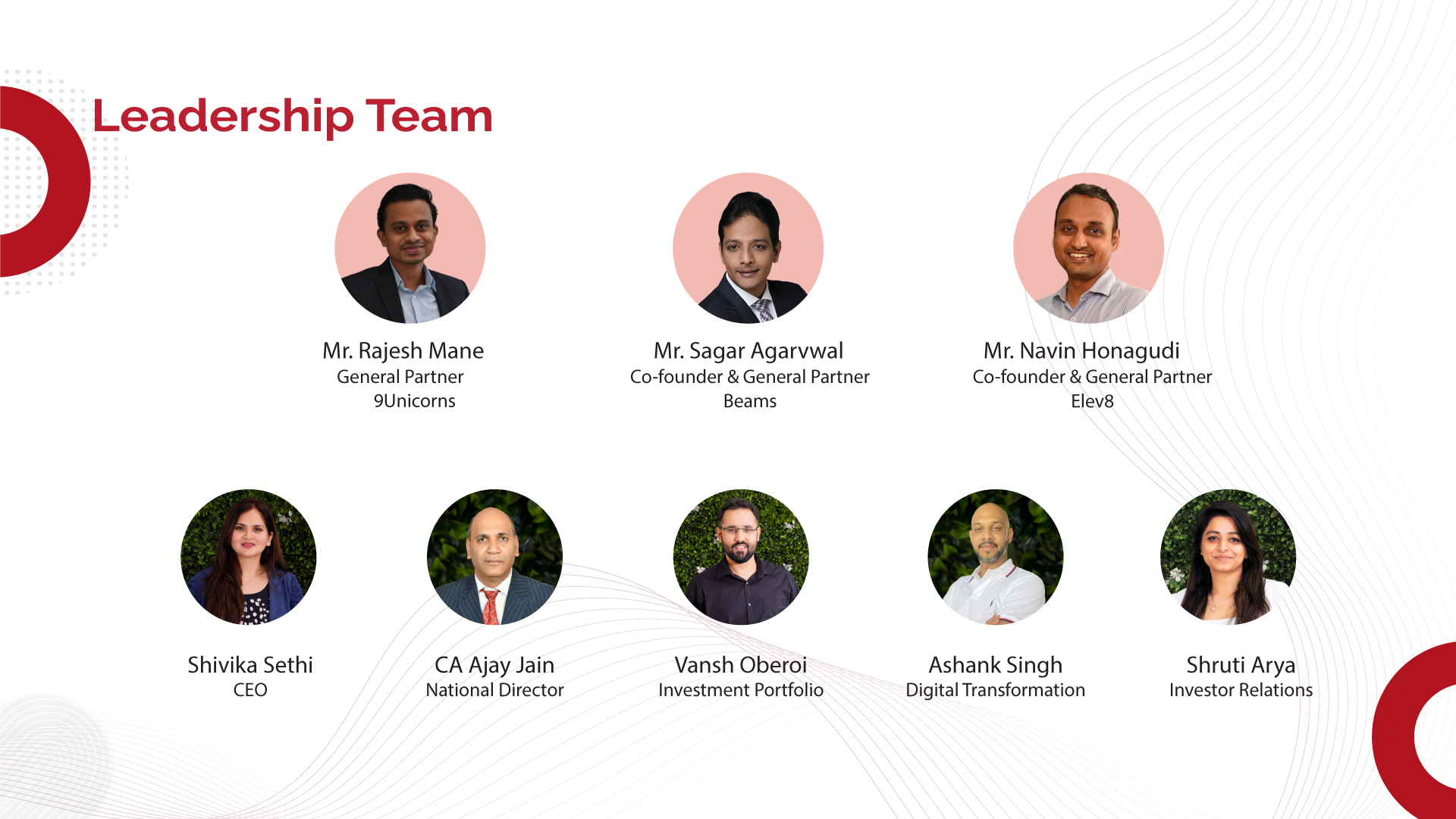 21
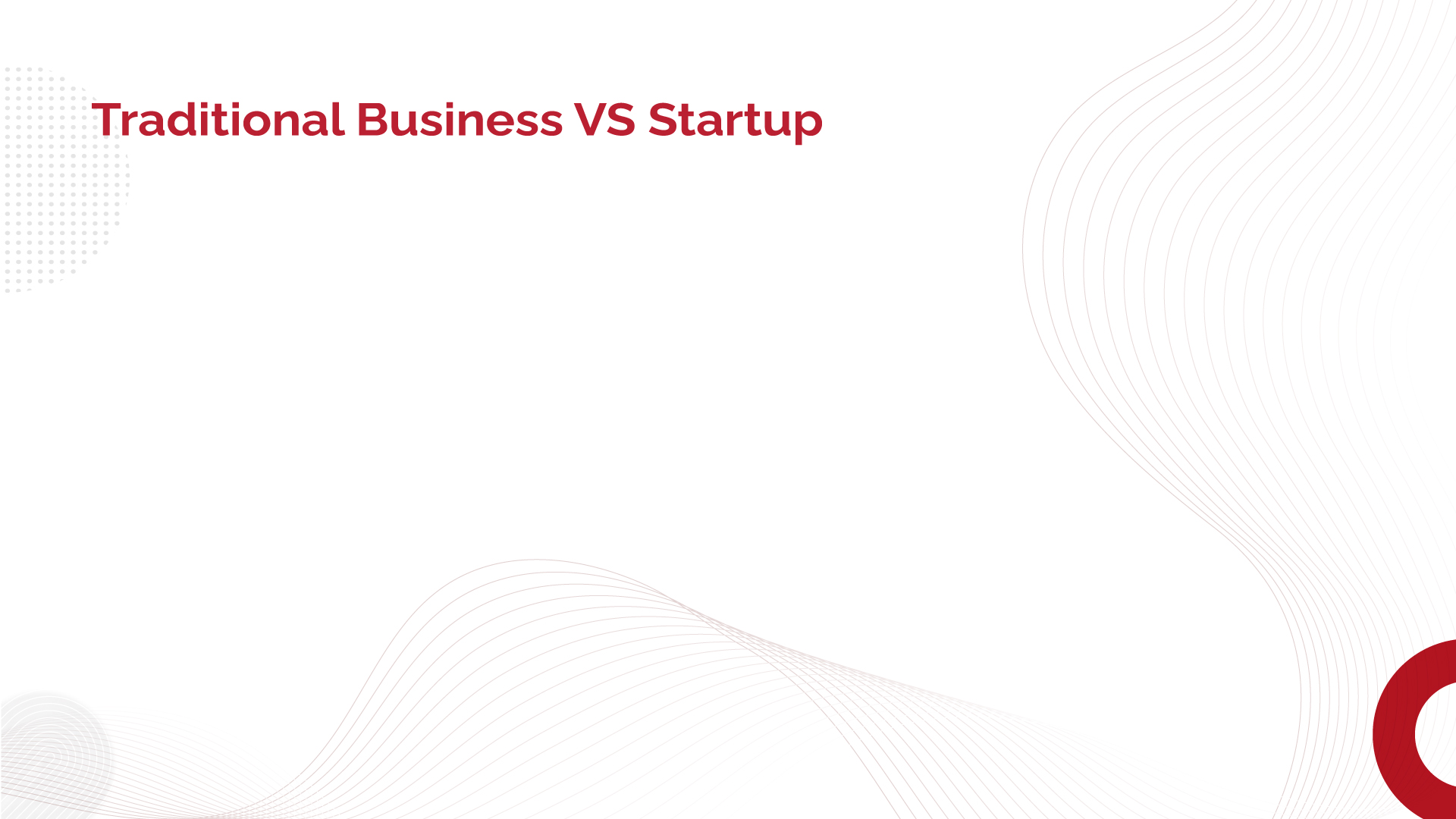 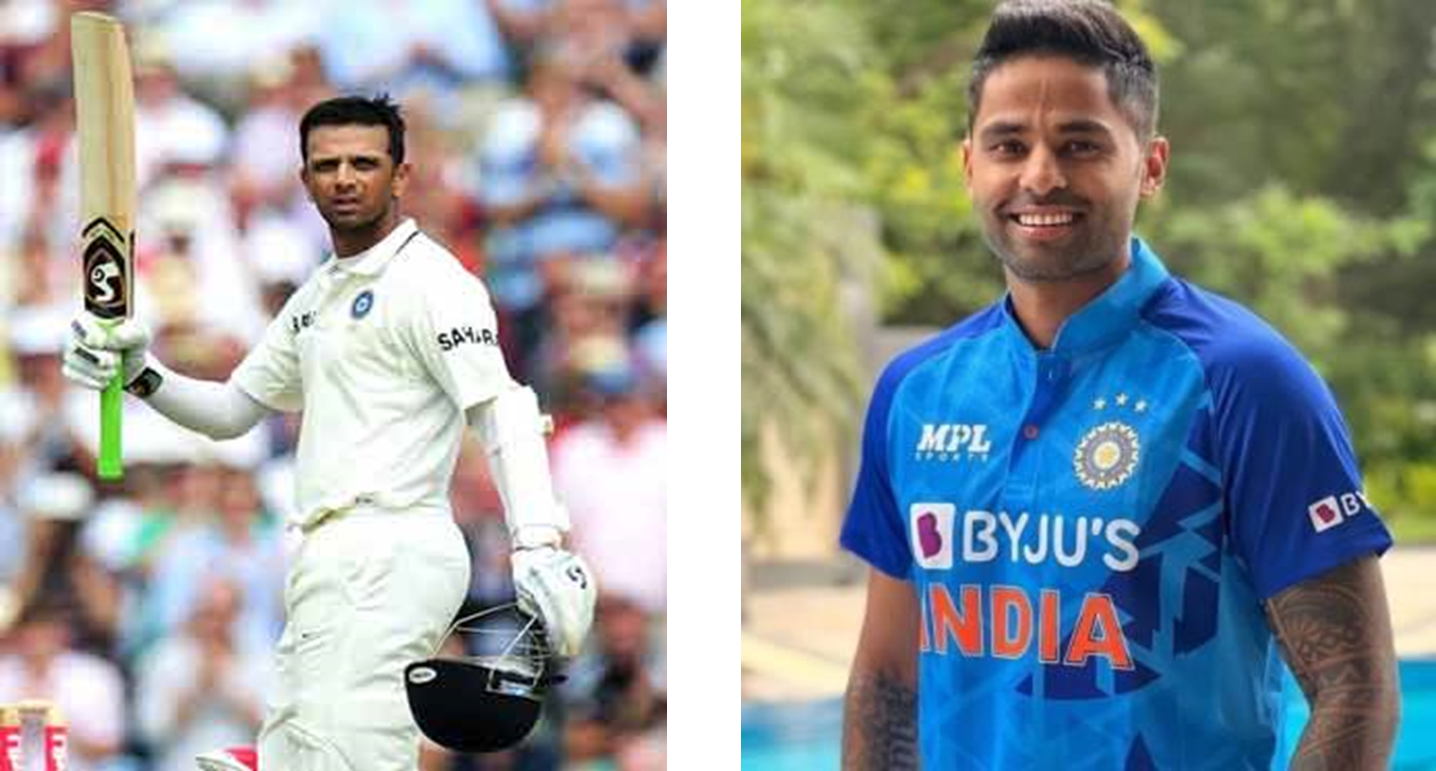 22
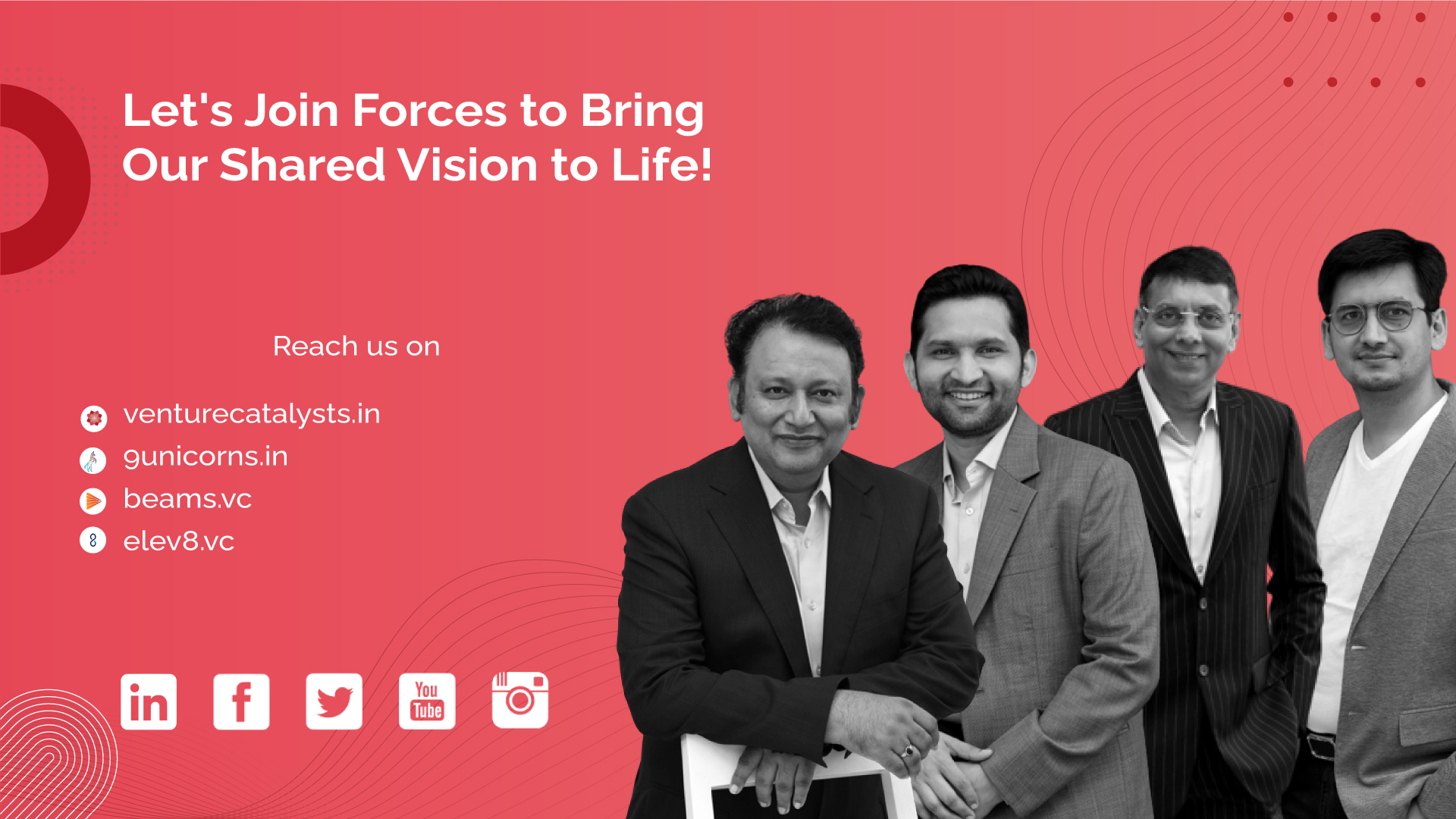 23